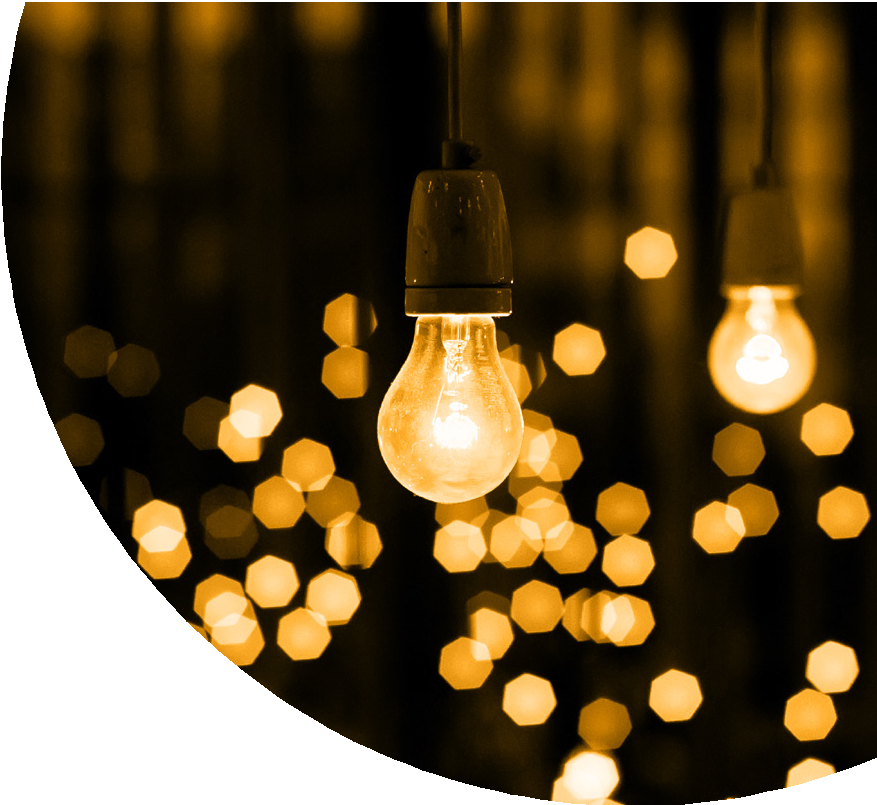 DevOps Institute 
Cheat Sheet 
Steps To DevOps Sales Success
Optimise and drive your DevOps Sales Strategy with defined outcomes and goals.

Who within your team is going to be selling DevOps Certification courses? What do they need to be successful? DevOps Institute is the only association which provides a role-based comprehensive certification portfolio in DevOps, DevSecOps, SRE, VSM and related domains.

Create your target accounts and map the DevOps stakeholders. A tip here is to implement a DevOps social selling and marketing strategy.

Identify what teams are involved in DevOps Adoption within your enterprise customer base.

Upskill your team. DevOps Institute has many great resources. Our Customer Service Team will be able to assist you. Contact them at customerservice@devopsinstitute.com

Identify what matters most when speaking with your existing customers and prospects. Do regional research using LinkedIn, Indeed,
SEEK or any other regional/international job portals for DevOps related job role
opportunities. You will see thousands of them jobs which is in direct proportion of the skills demand in your regional market
Develop an integral Marketing Strategy; employ creative & engaging copy for social media applying the correct hashtags.

Use relevant data to engage customers in specific DevOps areas like DevSecOps and SRE. Many interesting metrics/figures are available in our complimentary Upskilling IT 2022 Report.

Add value to your customers at every stage of their DevOps certification journey.

Something to remember is that people related factors tend to be the greatest challenges faced by  many organizations not technology.

A standard hallmark of a healthy DevOps culture is collaboration between teams. Talk with your customers about how they are working together internally.

Continuous Learning is key in creating high performing DevOps teams.  Organizations need to establish a growth mindset by incorporating learnings into their people, processes and products.

DevOps is a journey. There is always room to grow as certifications are changing and developing continuously. Plan to keep your customers and prospects up-to-date regarding what certifications are available through DevOps Institute.
INSERT PARTNER DETAILS